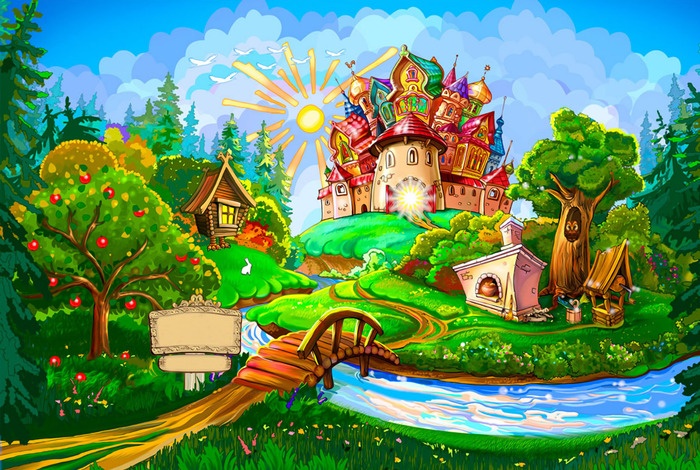 Тема: «Путешествие в страну сказок»
Презентацию  выполнила
Ярина Дарья Сергеевна
Воспитатель МБДОУ №343
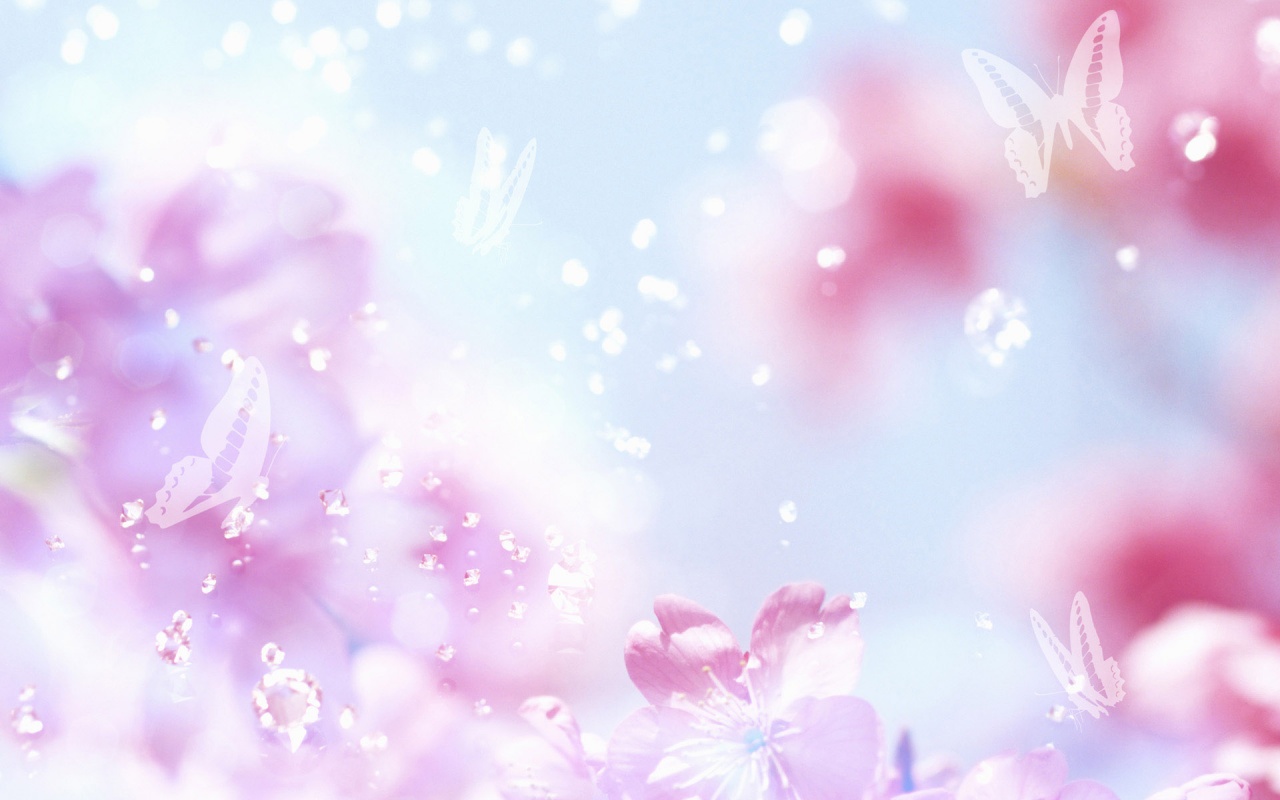 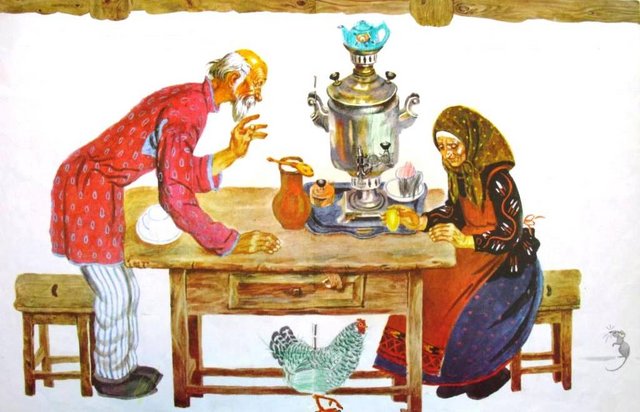 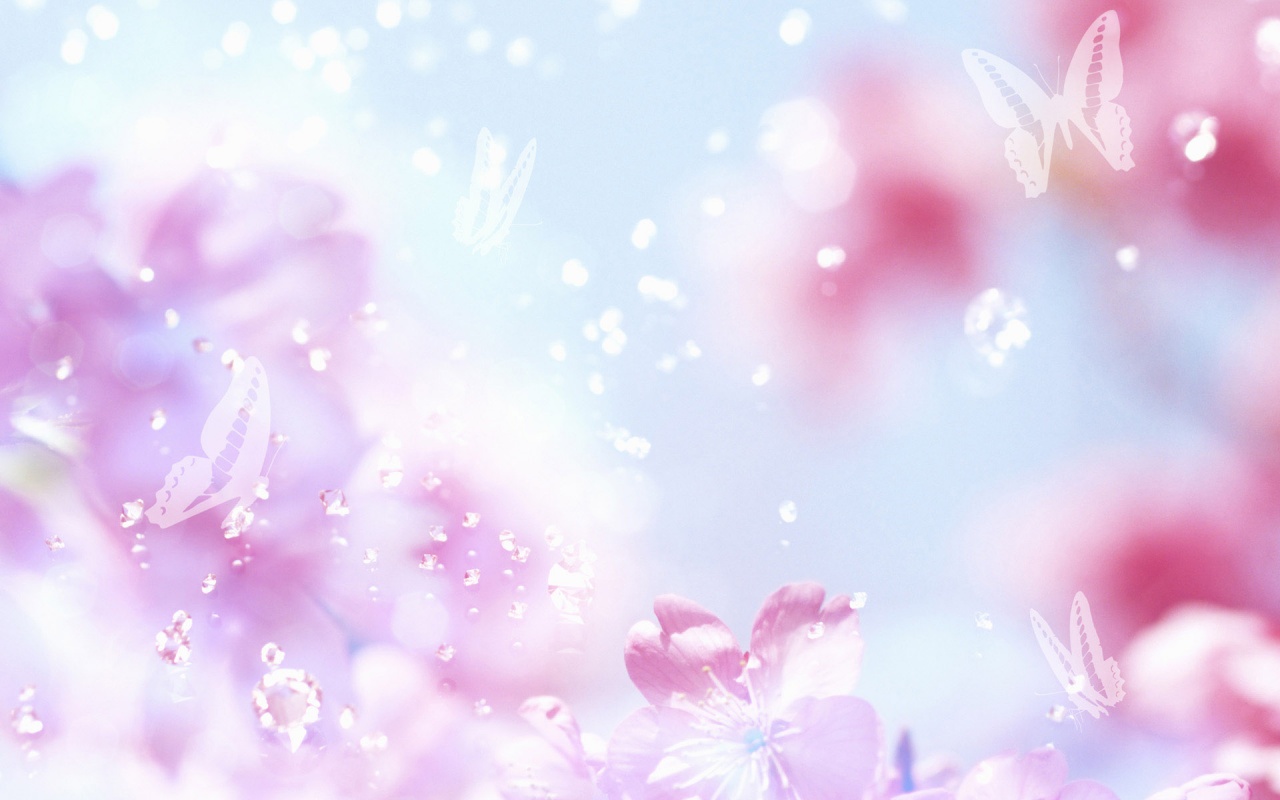 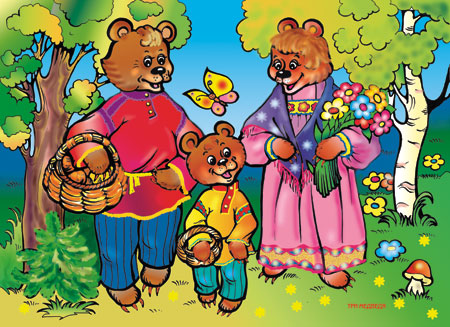 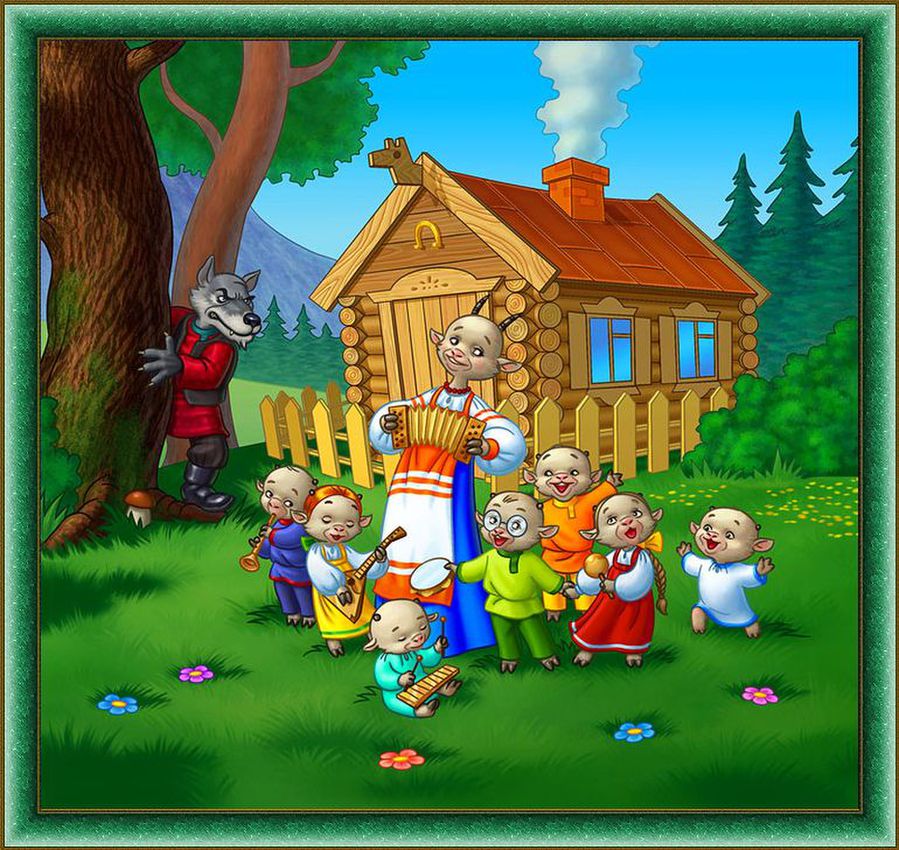 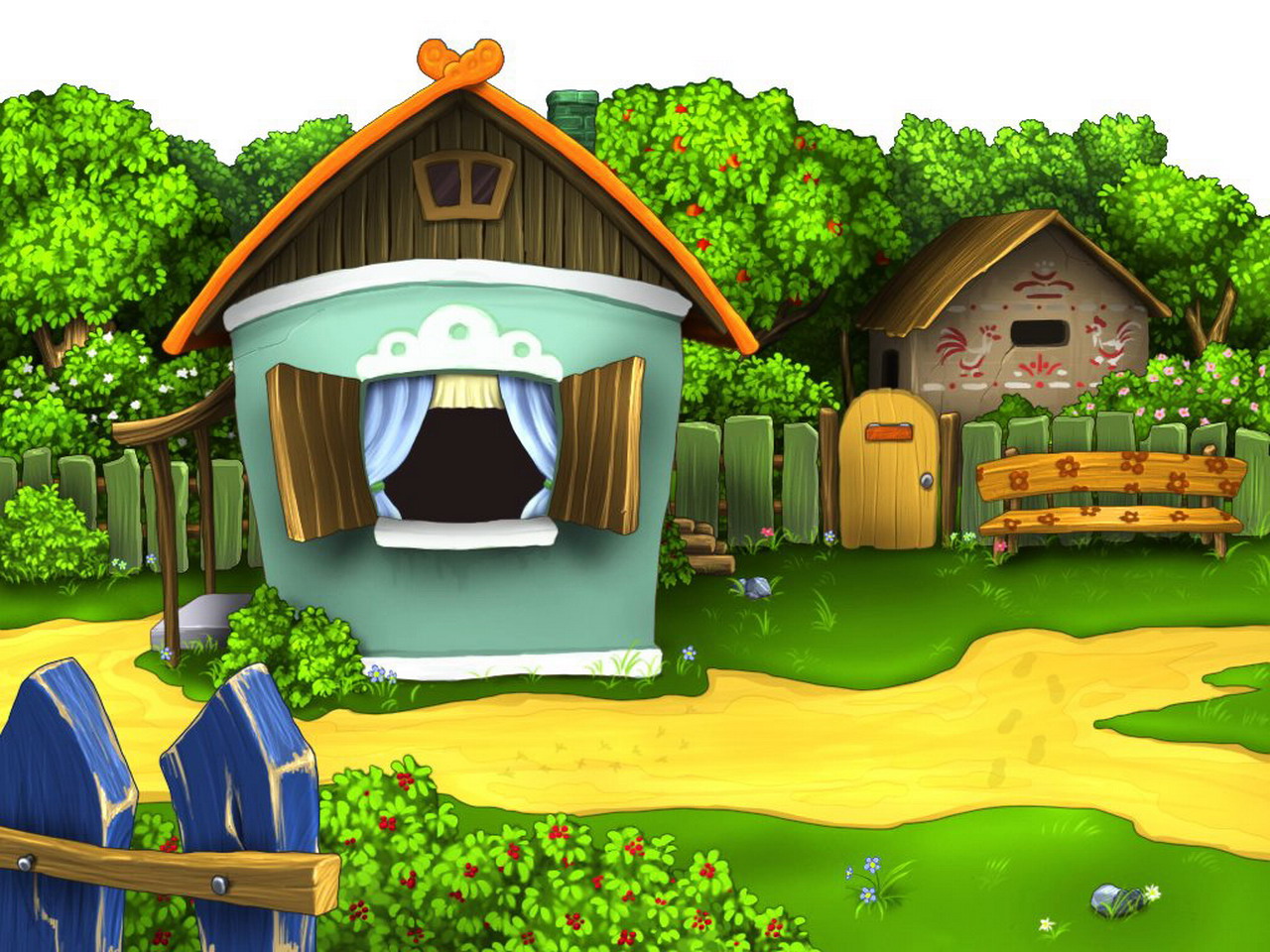 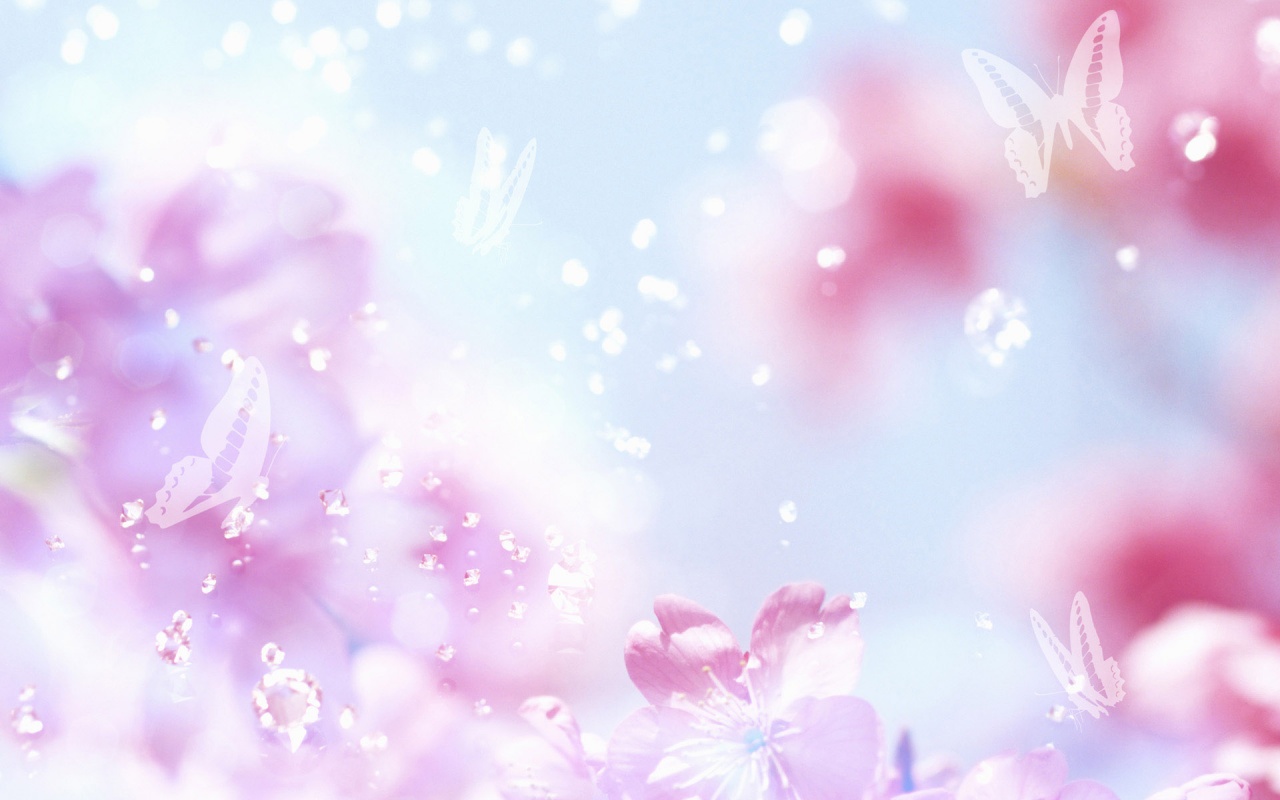 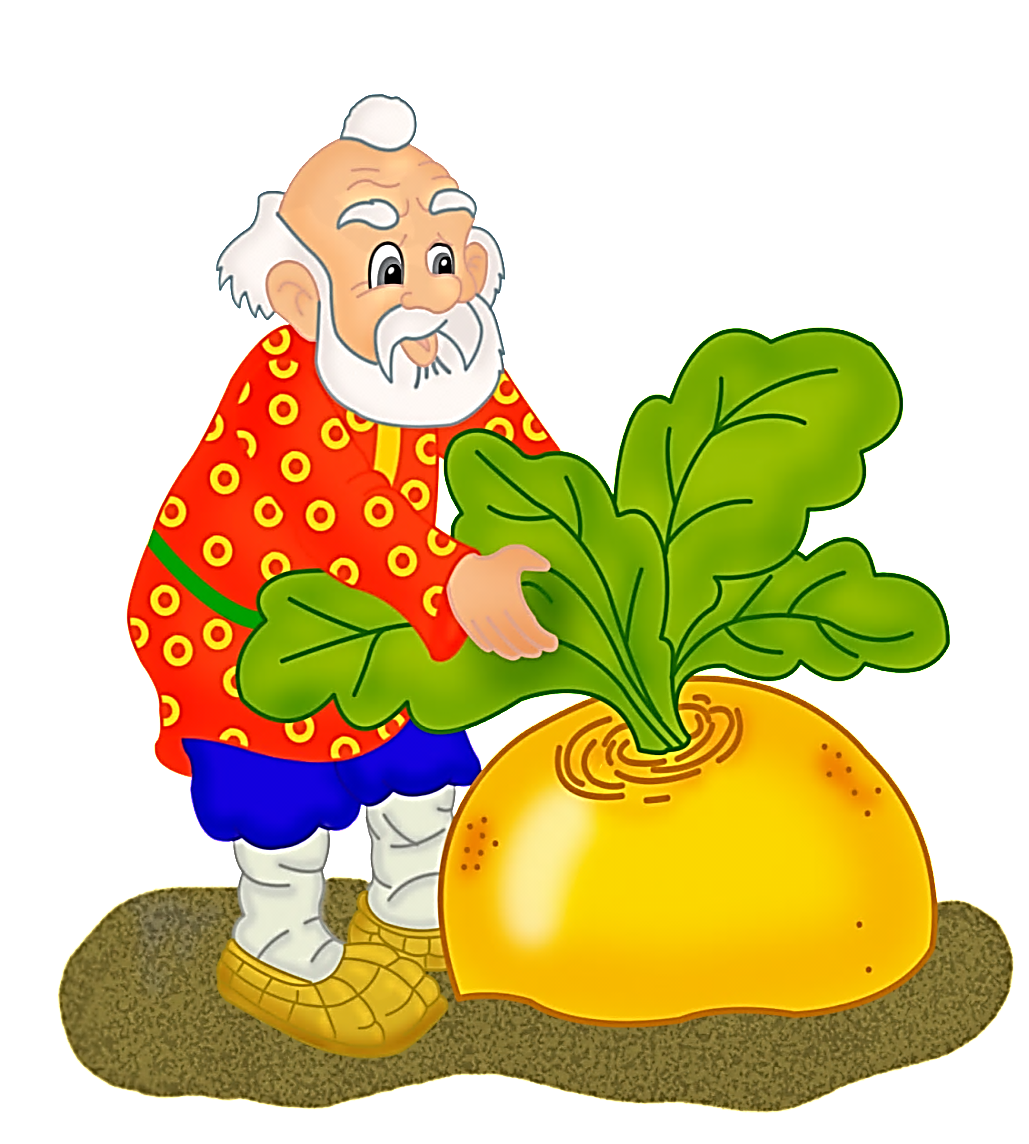 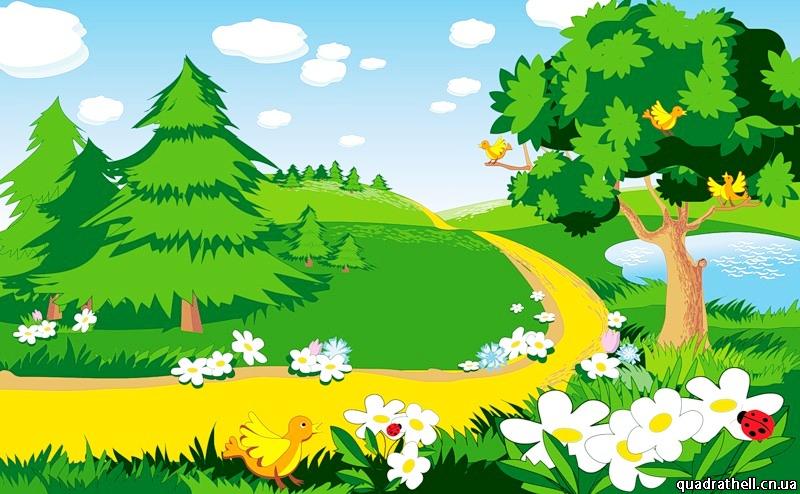 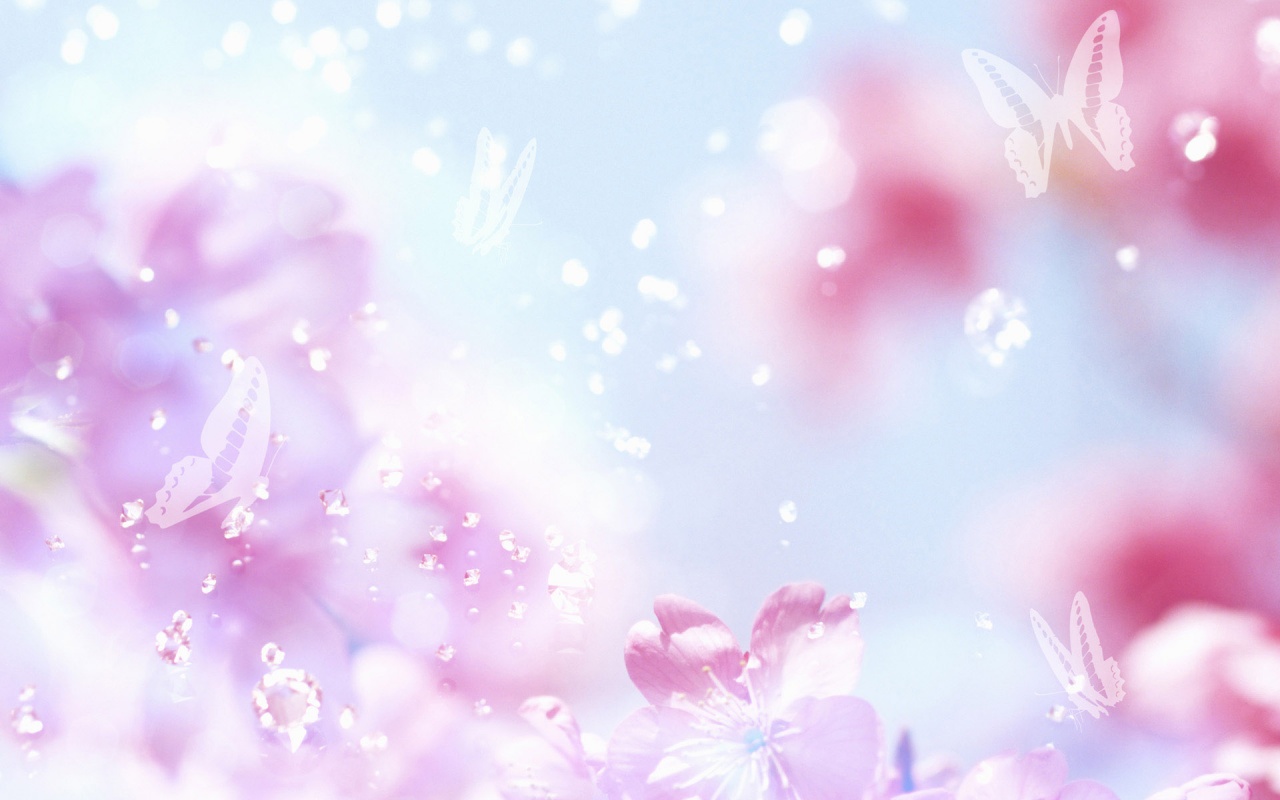 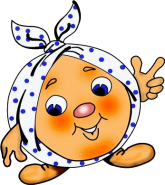 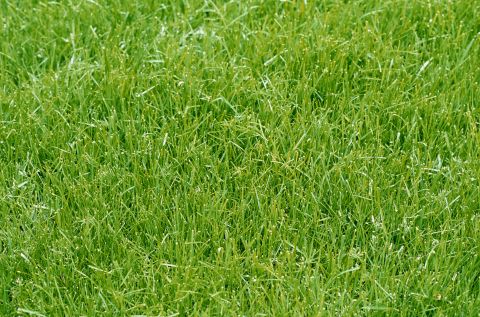 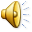 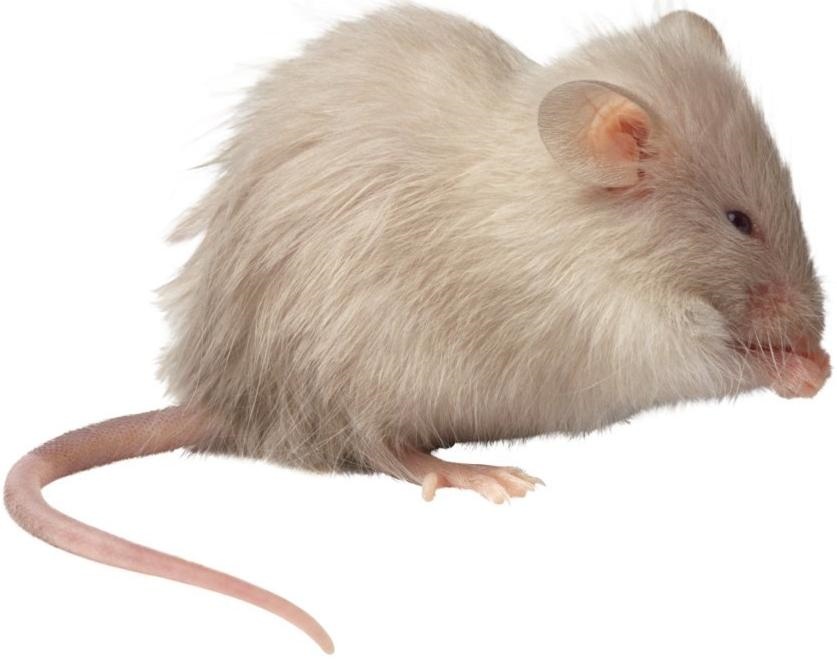 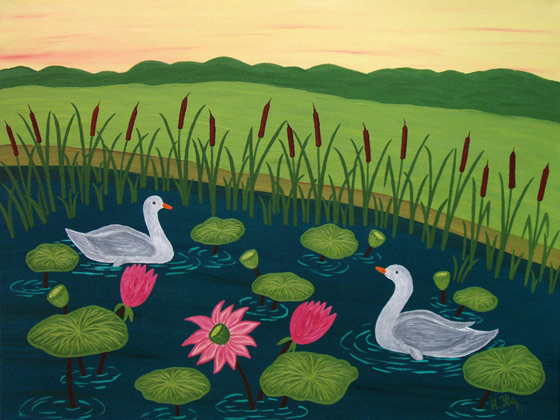 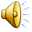 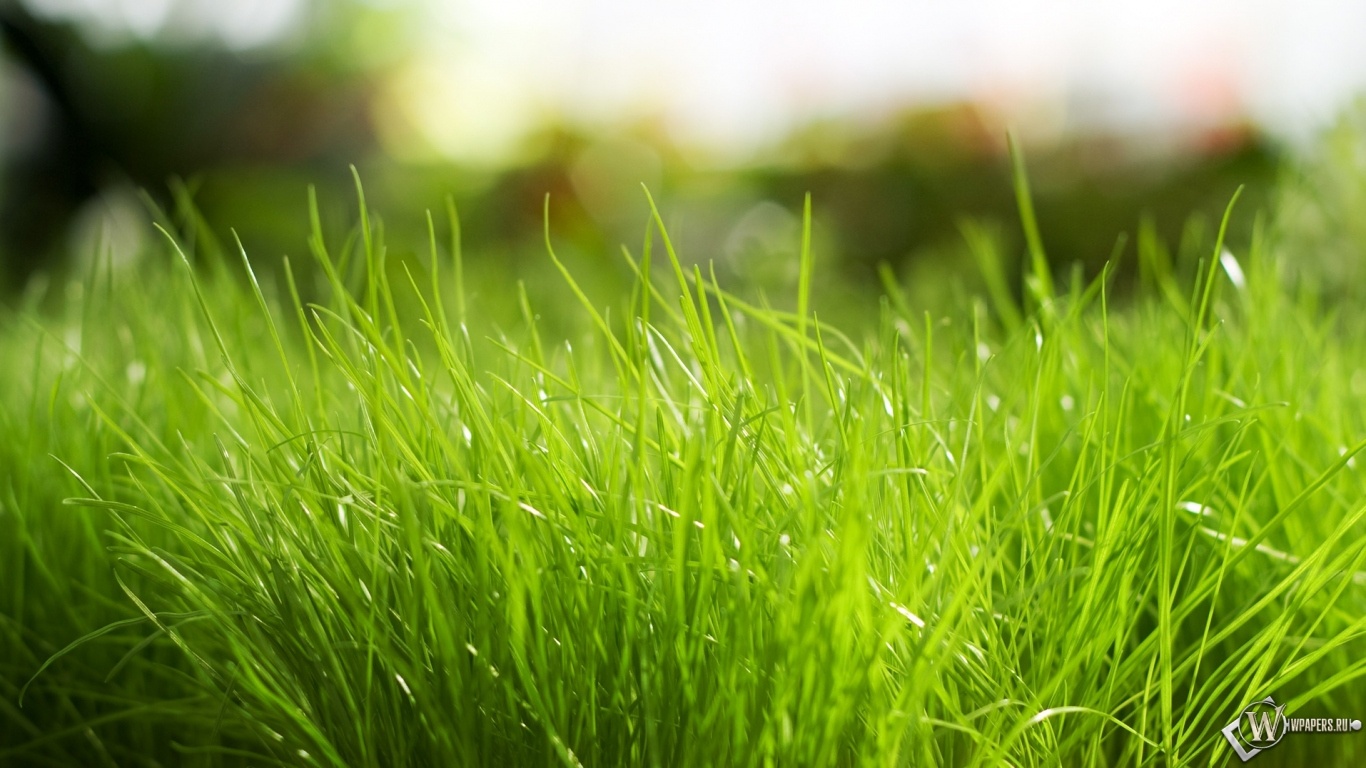 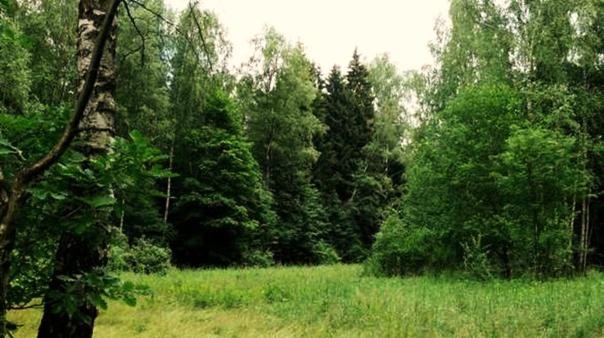 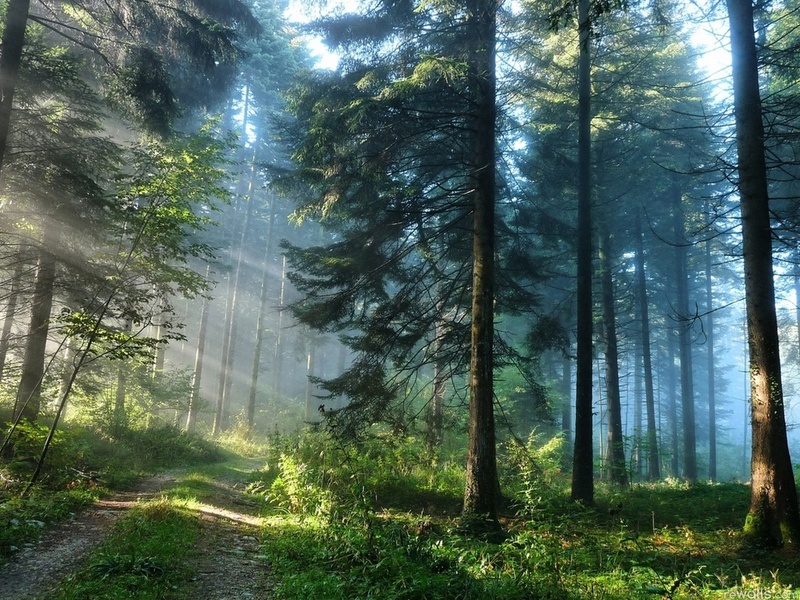 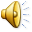 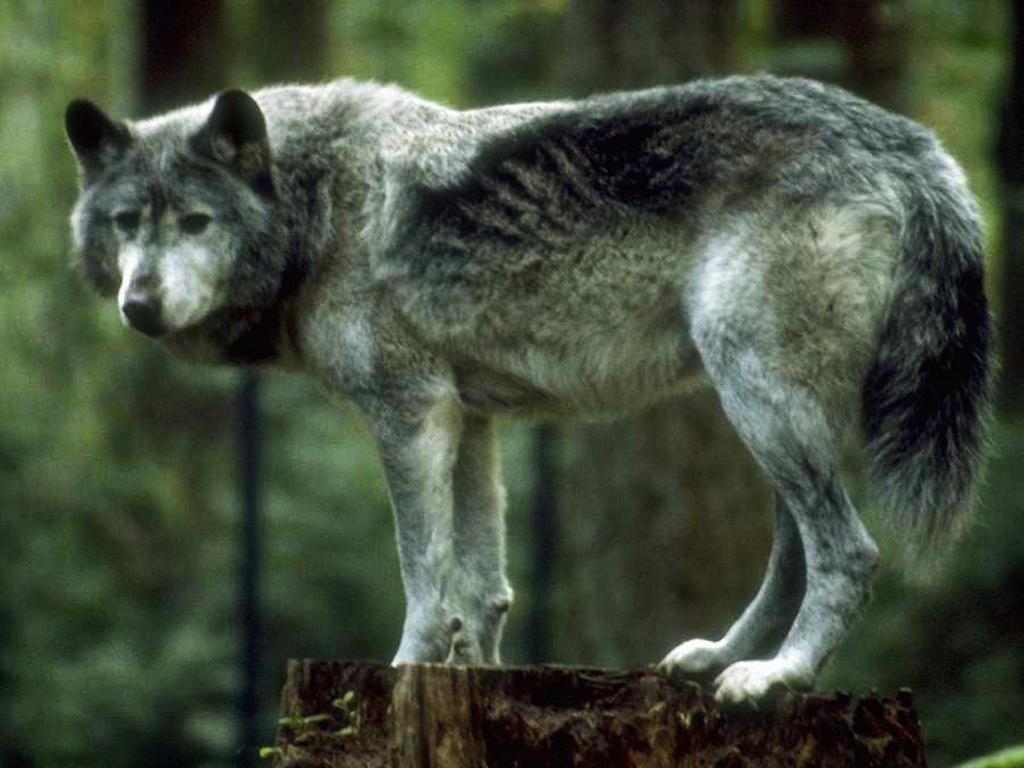 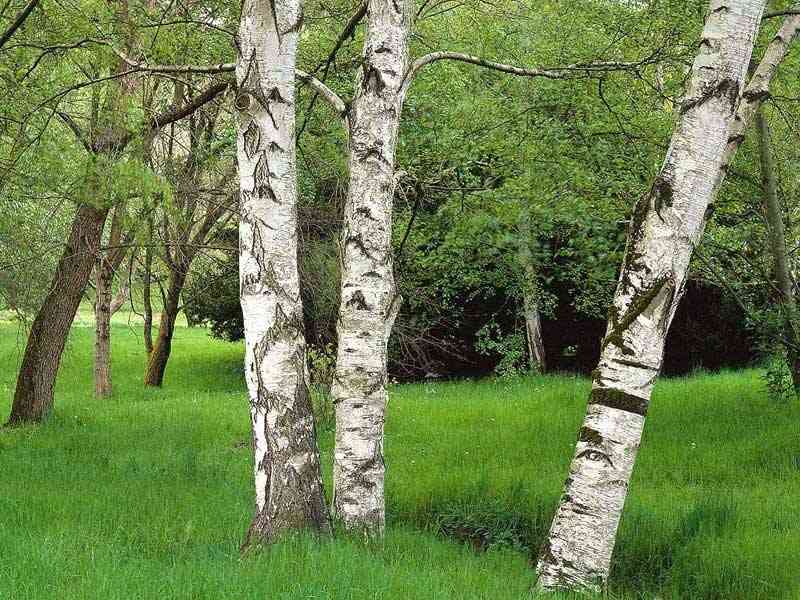 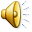 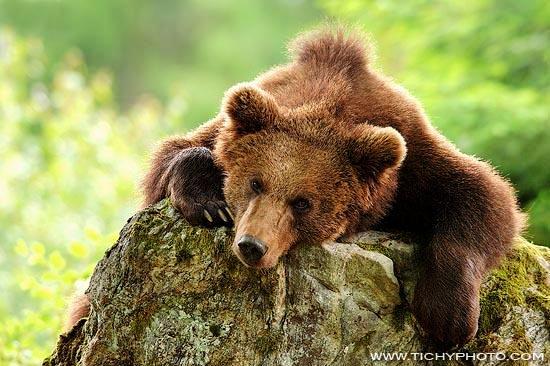 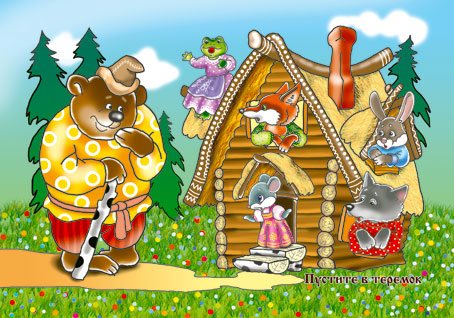 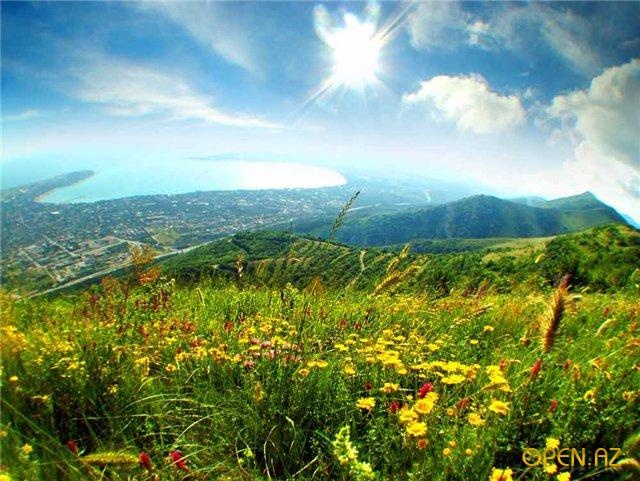 Вот и сказочке конец,
 а кто слушал -
МОЛОДЕЦ!
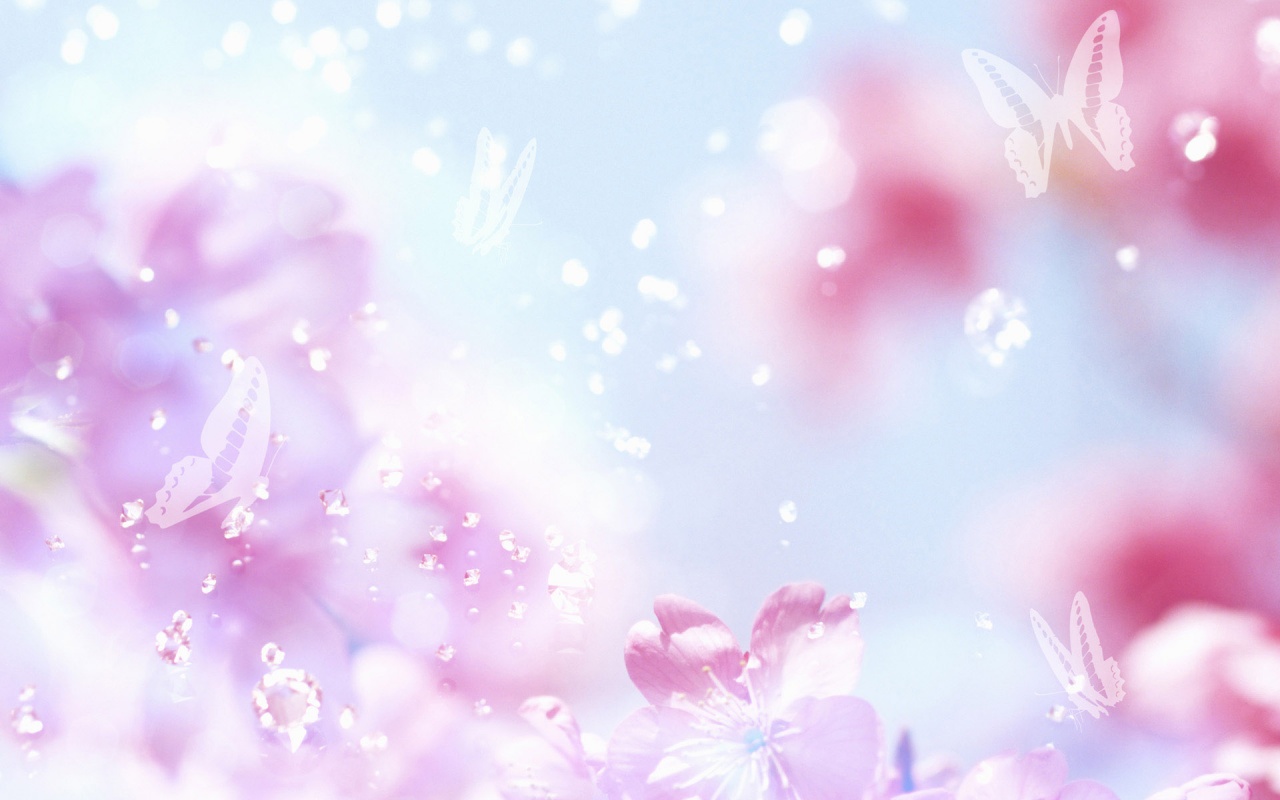 Колобок
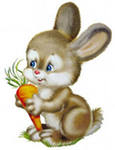 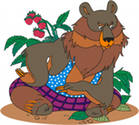 Каких животных встречал колобок на своем пути?
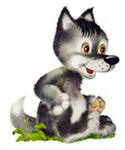 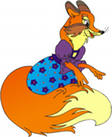 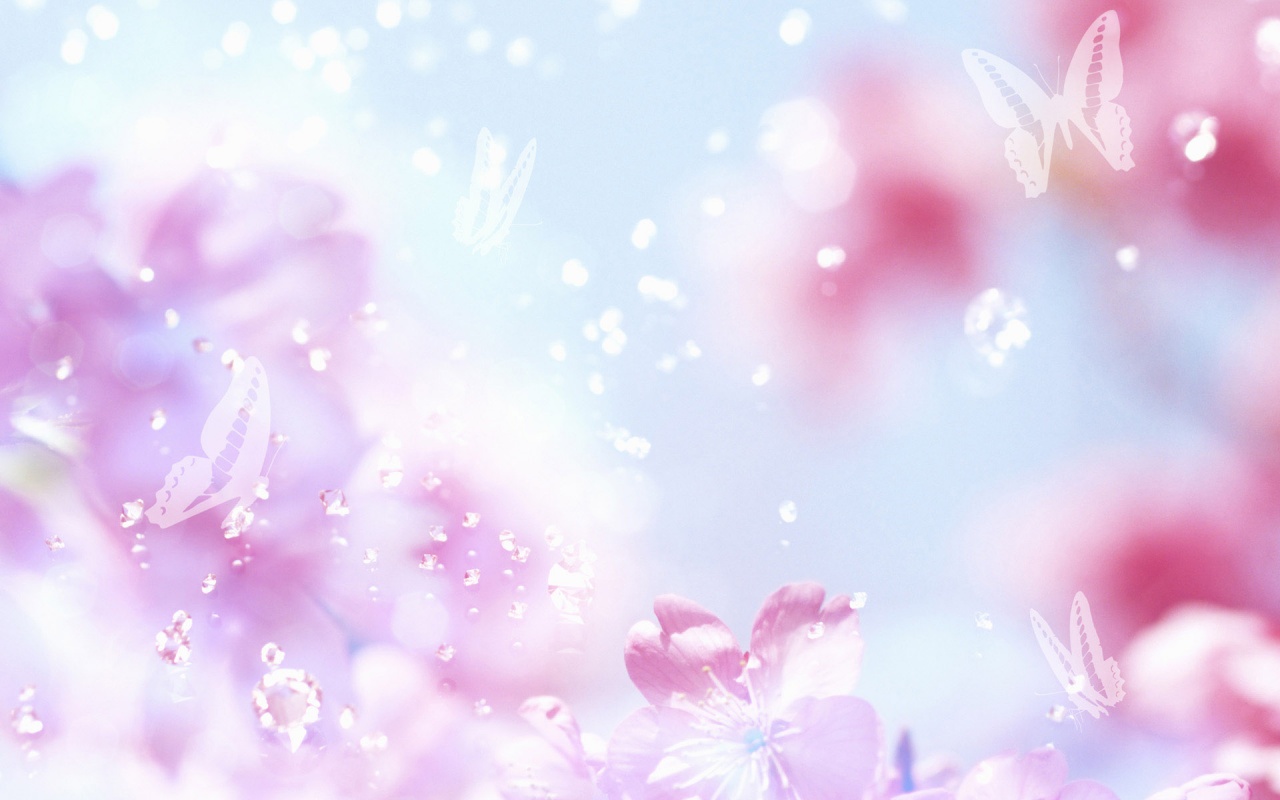 Теремок
Кто раздавил теремок?
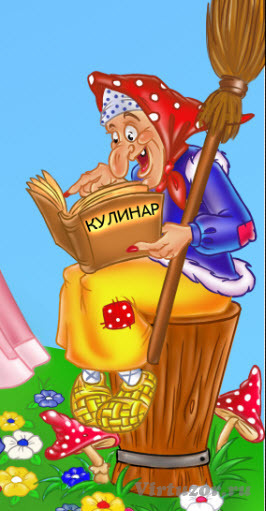 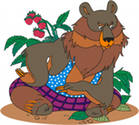 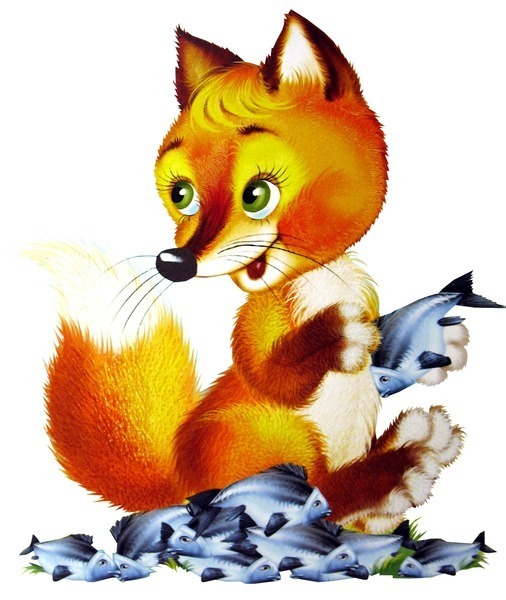 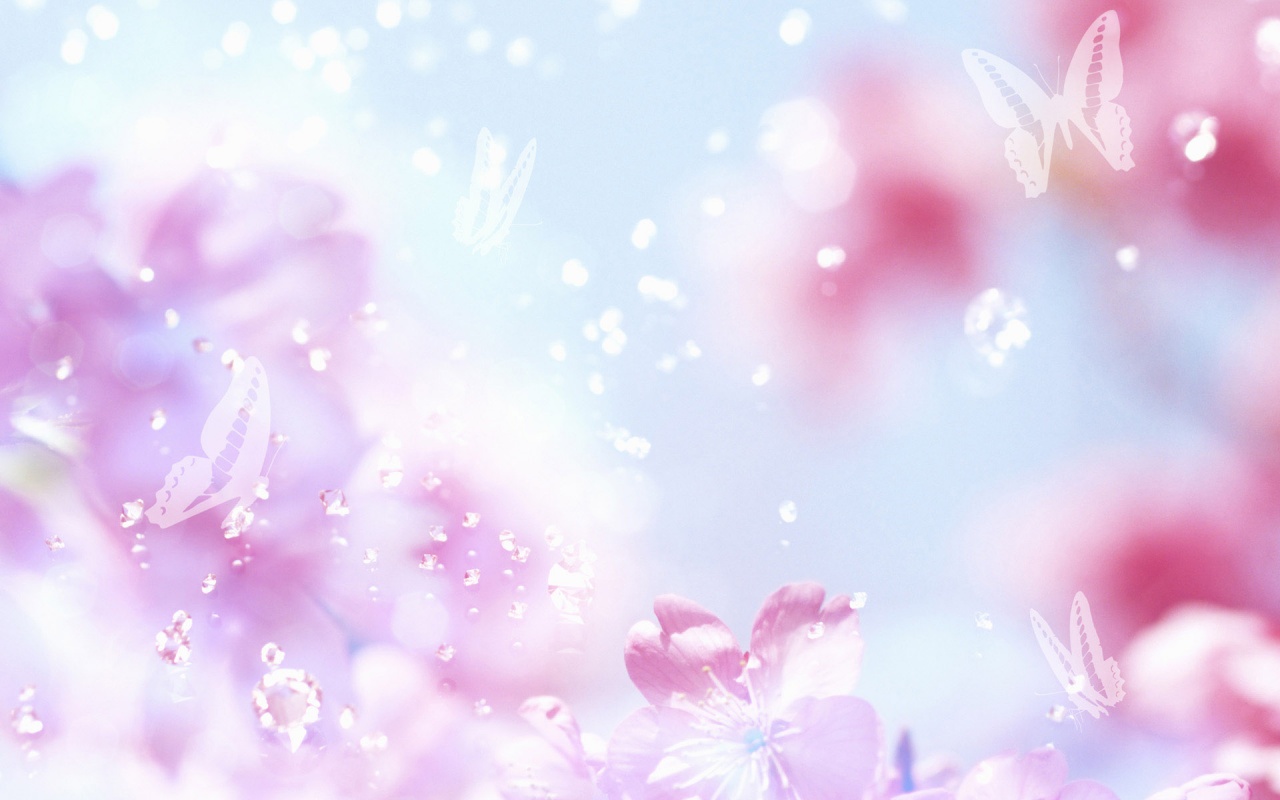 Три медведя
Где потерялась Маша?
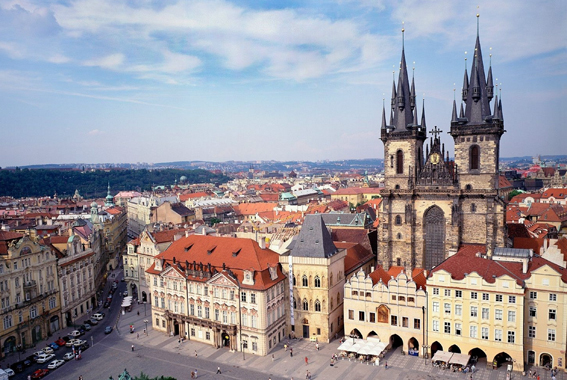 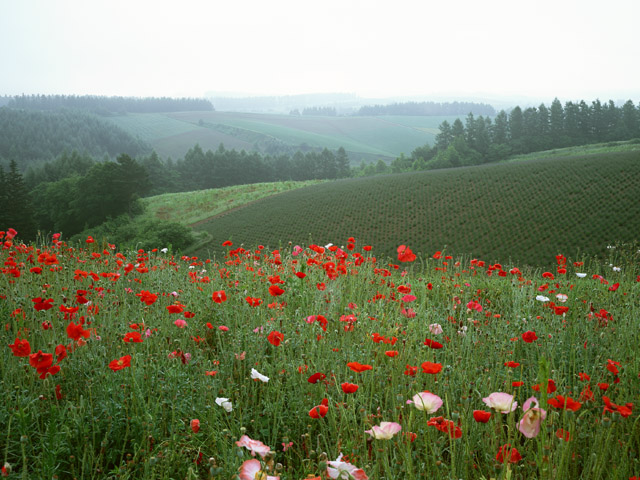 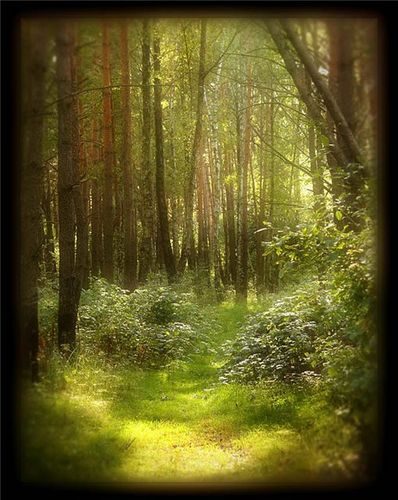 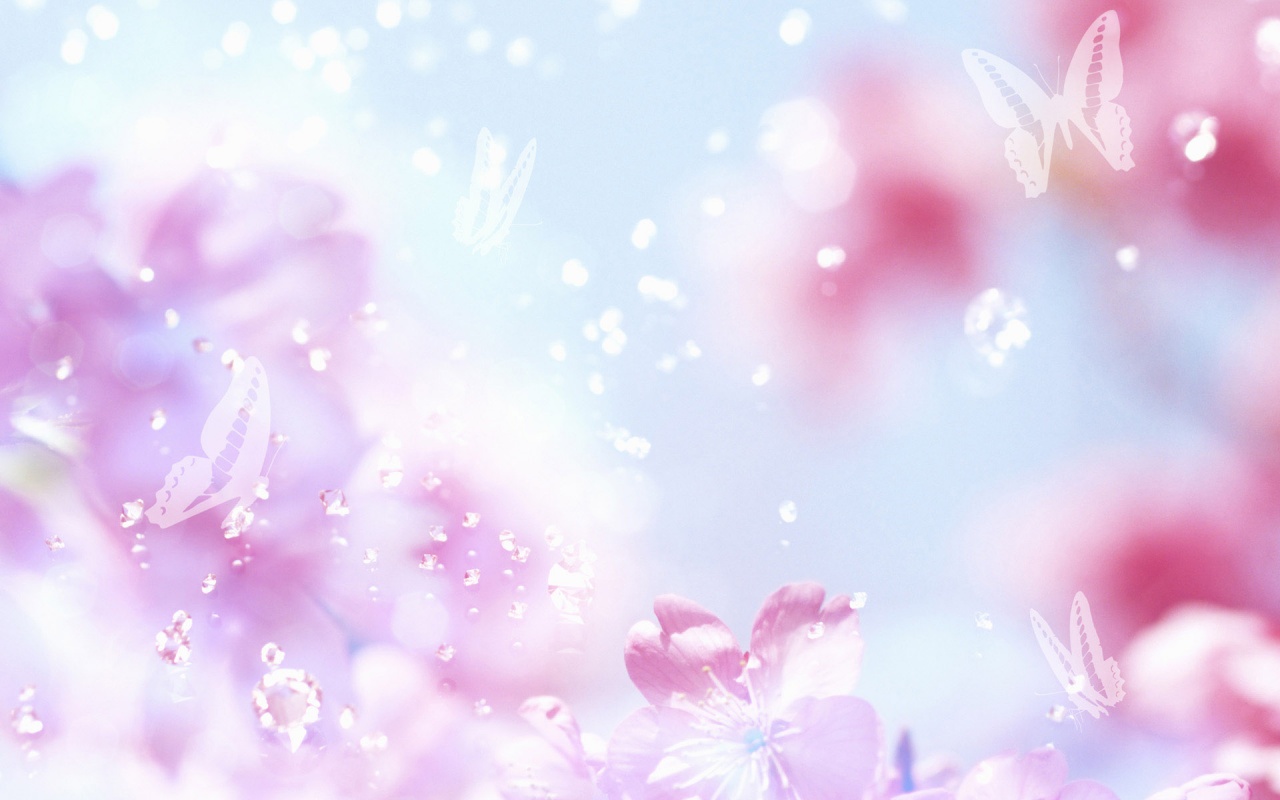 Маша и медведь
Какие подарки нёс медведь    бабушке и дедушке?
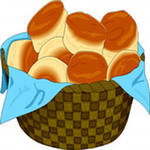 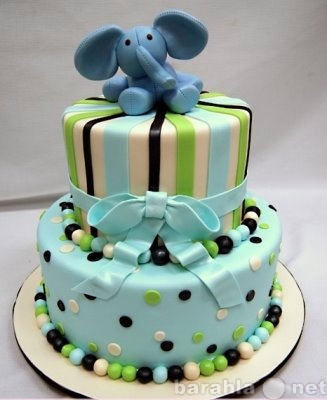 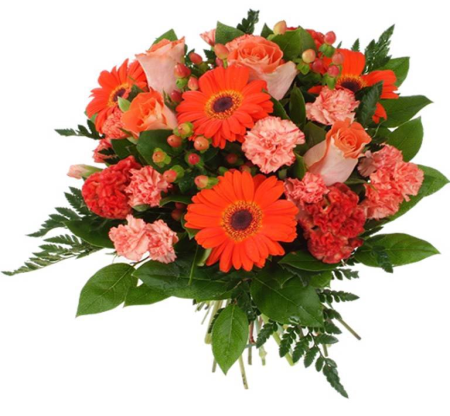 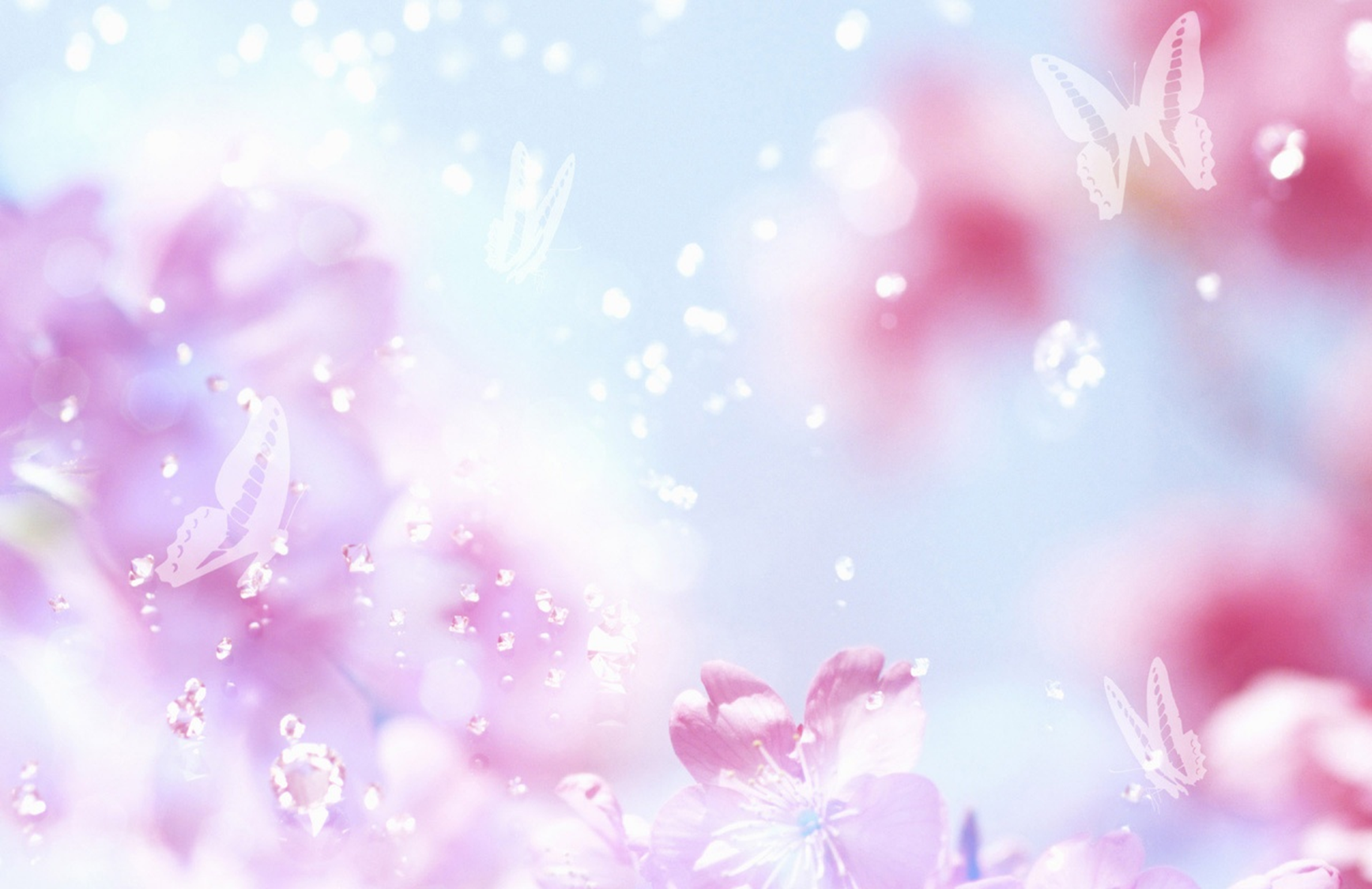 Репка
Кто из героев сказки помогал тянуть репку?
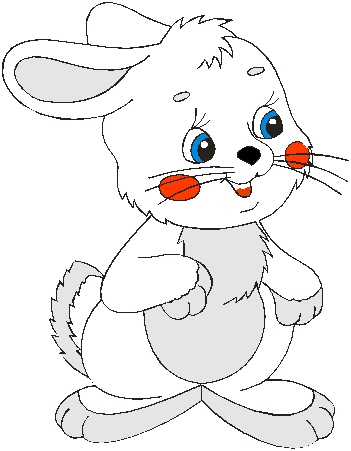 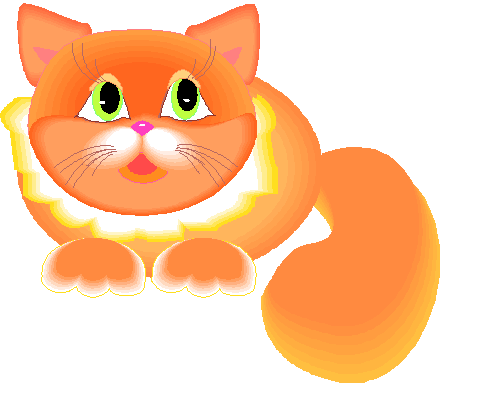 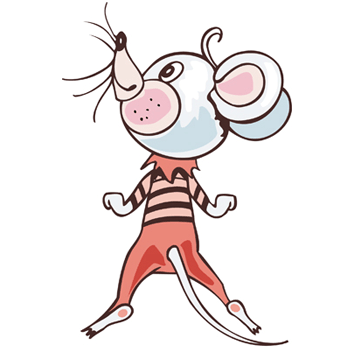 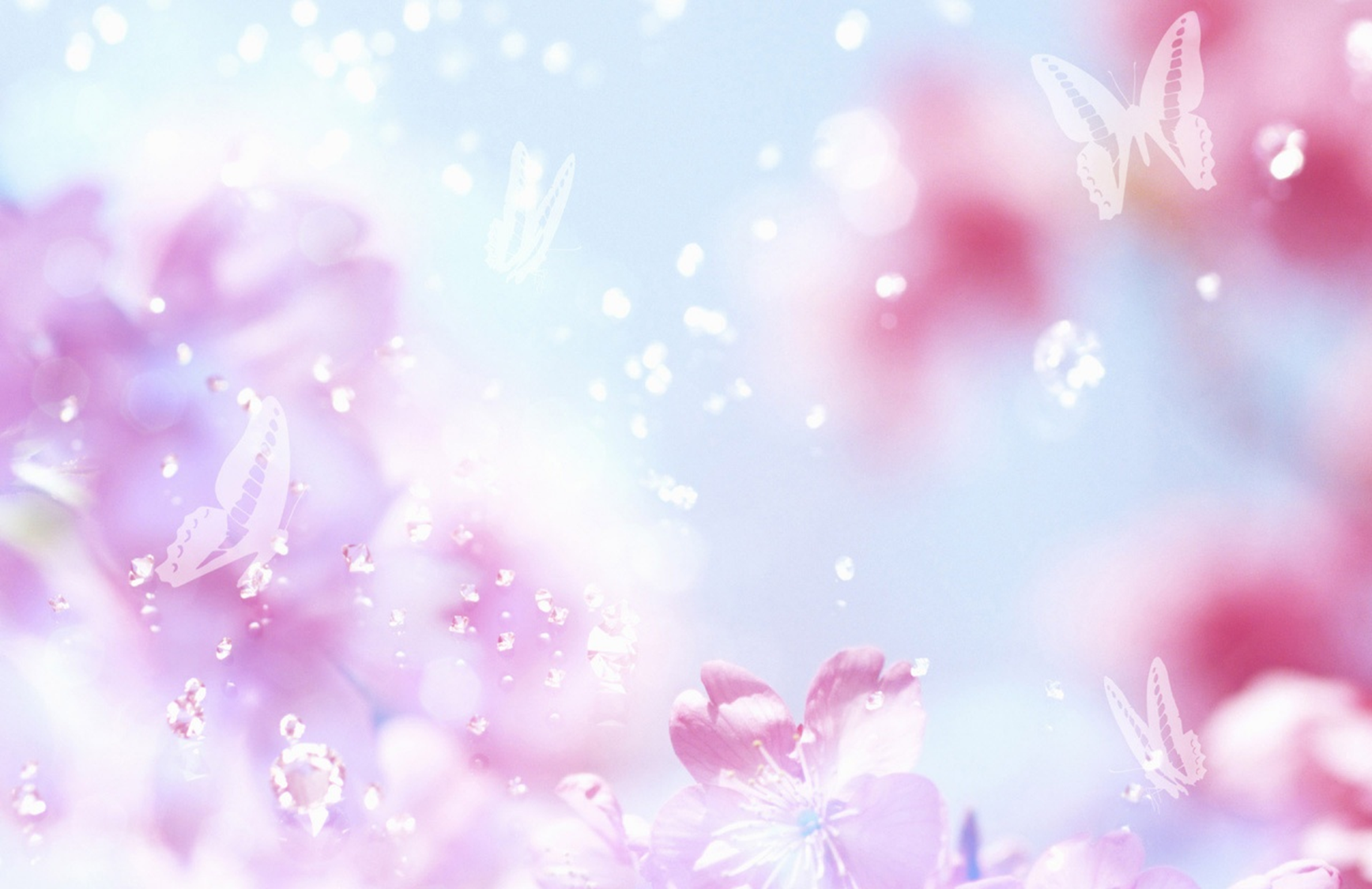 Угадайте из какой сказки эти слова?
Козлятушки, ребятушки!
Отопритеся, отворитеся!
Ваша мать пришла - молока принесла